ILLEGAL FISHINGFocus Question: What is illegal, unregulated and unreported fishing & how does it impact sustainability?
KŌRERORERO / DISCUSSION
Illegal, unreported, and unregulated (IUU) fishing is when people fish outside of the law and is a big problem around the world
It is often conducted without concern for marine life or the environment and includes:
Patagonian Toothfish
[Speaker Notes: TEACHER NOTES

USEFUL RESOURCES / RĀRANGI PUKAPUKA
Read more about MSC certification and how it helped the sustainability of Patagonion Tooth Fish:

http://patagonian-toothfish-story.msc.org

http://blog.msc.org/blog/2015/05/14/patagonia-toothfish/

Find out more about the toothfish fishery from the research conducted by NIWA: https://niwa.co.nz/fisheries/research-projects/antarctic-fisheries-research/the-toothfish-fishery]
ILLEGAL FISHING
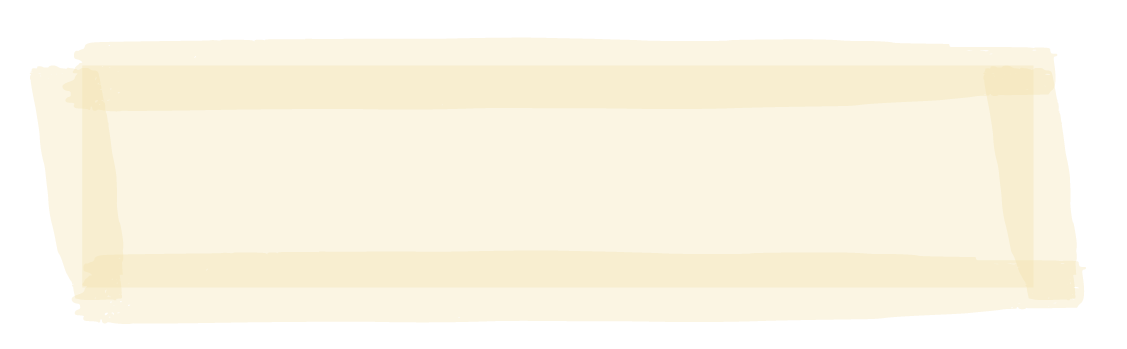 HE PĀTAI / CONSIDER THIS
Have you ever taken or sold seafood when you shouldn’t have? 
Why do you think people sometimes take or sell kai moana that they shouldn’t?
What impact can illegal fishing and sale of kai moana have on our environment? 

MAHI / ACTIVITY
Fill in columns 1 & 2
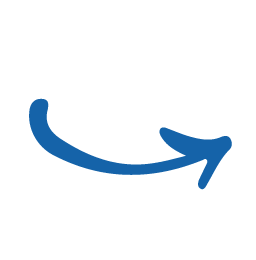 [Speaker Notes: TEACHER NOTES]
ILLEGAL FISHING
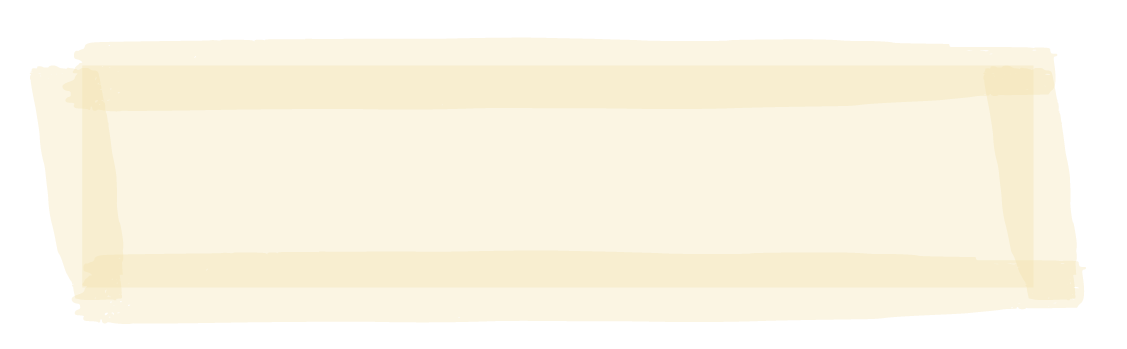 KŌRERORERO / DISCUSSION
Illegal fishing for Patagonian toothfish threatened the sustainability of this fish
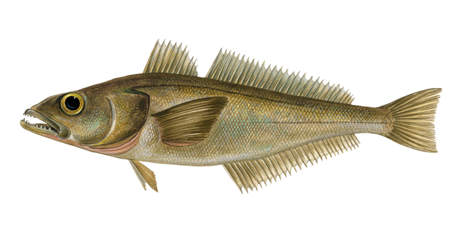 MAHI / ACTIVITY
In the past, illegal fishing for Patagonian toothfish threatened sustainability of fish stocks
Read more about the Toothfish story and the hunt for pirate fishers
[Speaker Notes: TEACHER NOTES

USEFUL RESOURCES / RĀRANGI PUKAPUKA
Read more about MSC certification and how it helped the sustainability of Patagonion Tooth Fish:

http://patagonian-toothfish-story.msc.org

http://blog.msc.org/blog/2015/05/14/patagonia-toothfish/

Find out more about the toothfish fishery from the research conducted by NIWA: https://niwa.co.nz/fisheries/research-projects/antarctic-fisheries-research/the-toothfish-fishery]
ILLEGAL FISHING
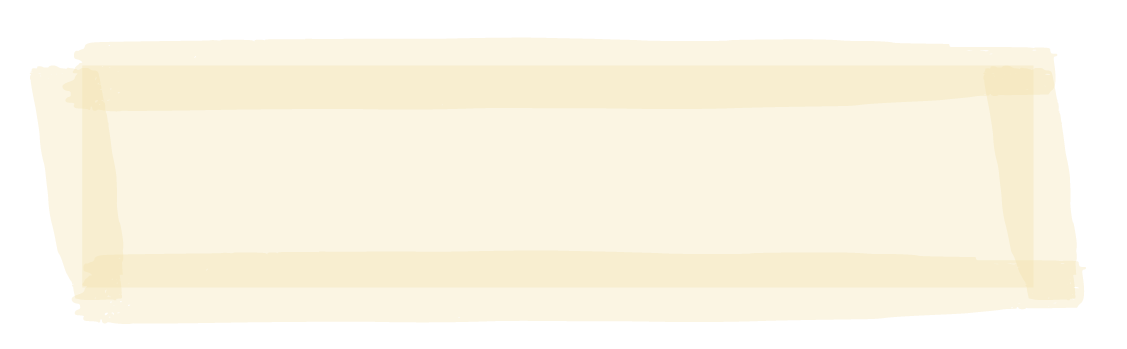 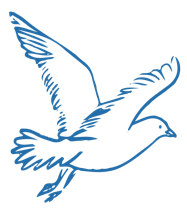 A. Fishing that is either not reported or not reported truthfully

B. Fishing by NZ boats for fish not covered by fishing laws or outside our fishery areas OR fishing by overseas boats with no permission in our fishing waters

C. Fishing by NZ boats or in NZ waters that is not conducted according to NZ law
MAHI / ACTIVITY
See if you can match these terms (1, 2, 3) to the definitions (A, B, C):
(1) illegal
(2) unreported & 
(3) unregulated
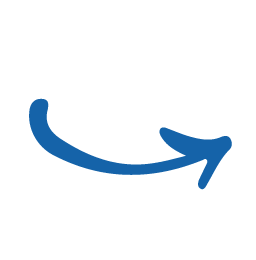 Ready for some answers?
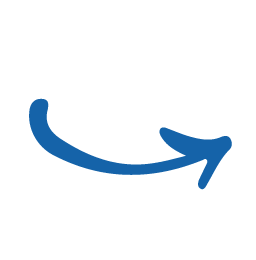 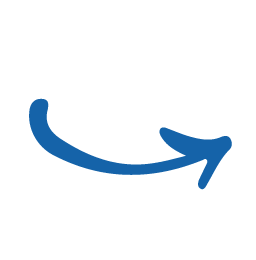 [Speaker Notes: TEACHER NOTES

(1) Illegal = C
(2) Unreported = A
(3) Unregulated = B]
ILLEGAL FISHING
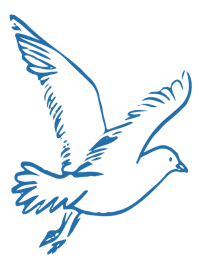 Ready for some answers?
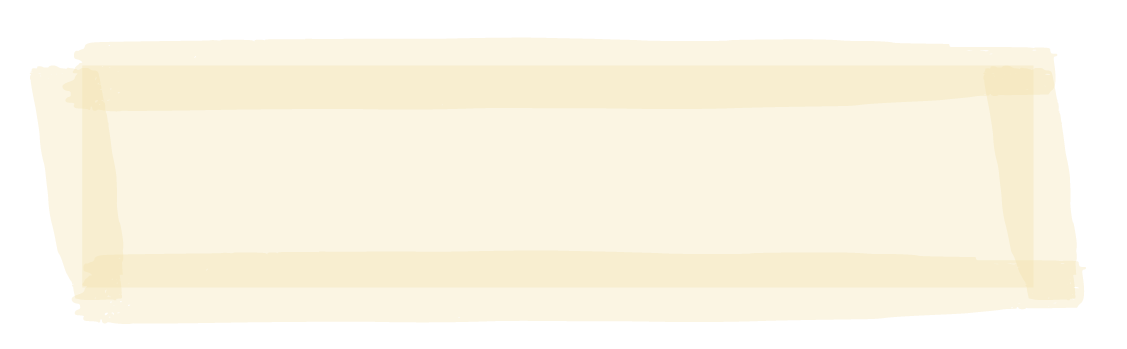 HE PĀTAI / CONSIDER THIS
Which of the following do you think is not legal and is it an example of fishing that is
 
(1) Illegal
(2) Unreported or 
(3) Unregulated
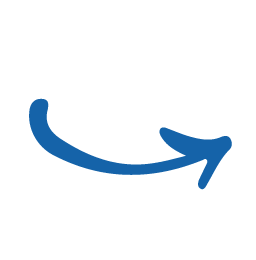 A recreational fisher selling fish
A commercial fisher failing to report their catch
A foreign vessel (with no quota) fishing for hapuka less than 200 miles from land
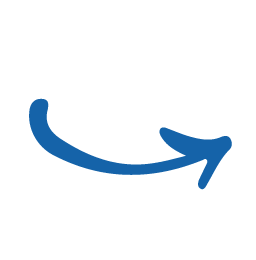 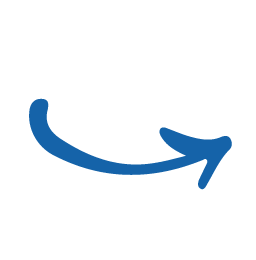 [Speaker Notes: TEACHER NOTES

(1) Illegal = A
(2) Unreported = B
(3) Unregulated = C]
ILLEGAL FISHING
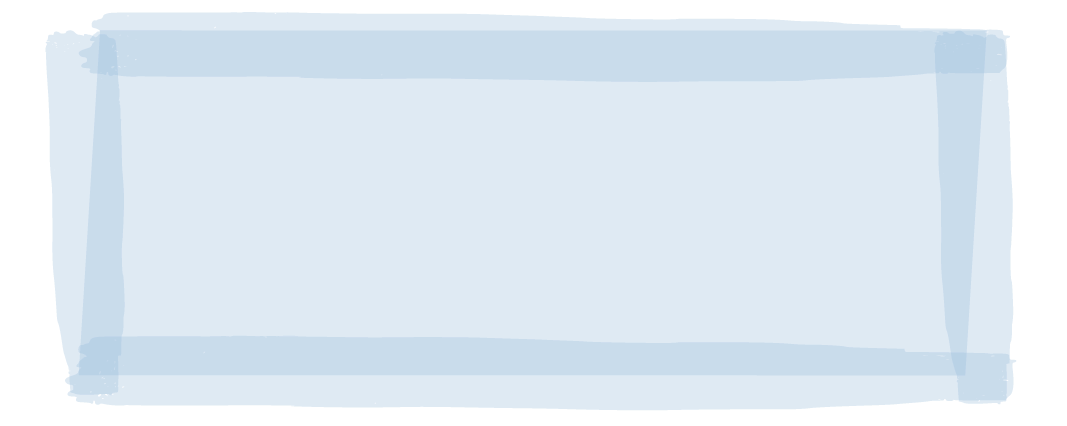 KŌRERORERO / DISCUSSION
In Aotearoa New Zealand selling fish without quota is illegal under the QMS
Taking fish beyond the recreational limit or without a customary permit is also illegal
Let’s visit Jim and Barry (Ngā kaitiaki toheroa) and see how illegal fishing or ‘poaching’ has impacted toheroa
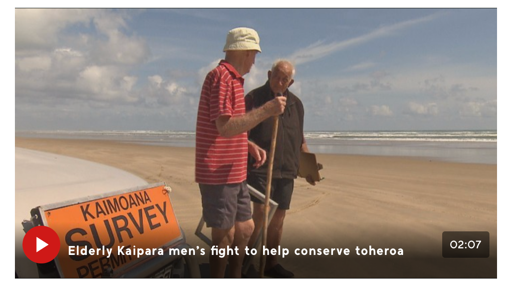 MĀTAKI TĒNEI / WATCH THIS
Short film [2:07] about why toheroa are not recovering on Ripiro Beach
[Speaker Notes: TEACHER NOTES

Article and film clip can be found at https://www.tvnz.co.nz/one-news/new-zealand/elderly-kaipara-men-s-fight-help-conserve-prized-toheroa-shellfish]
ILLEGAL FISHING
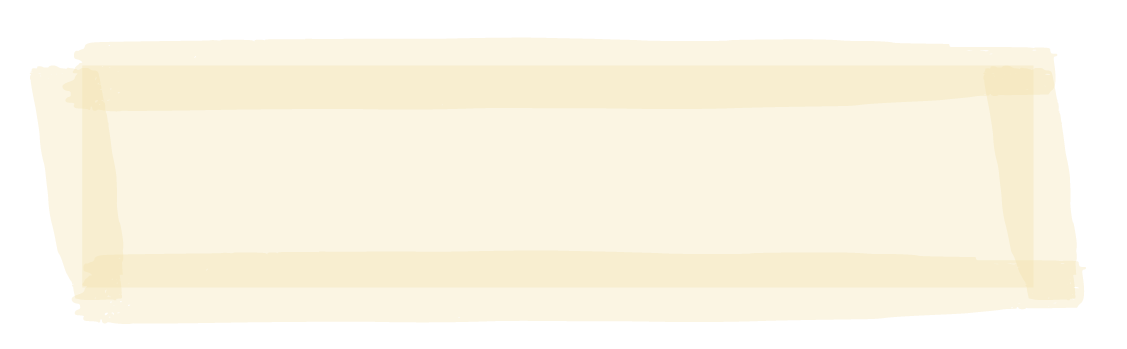 MAHI / ACTIVITY
Place yourself along a continuum (line) with strongly agree at one end and strongly disagree at the other end, based on your belief around the following statements
WHY? Justify your position with your neighbour!
“We all have a right to fish regardless of  the rules”

“Illegal fishing has little impact on the environment or the sustainability of fisheries”
Strongly disagree
Strongly agree
[Speaker Notes: TEACHER NOTES

Spend time discussing and figuring out why they think what they do!]
ILLEGAL FISHING
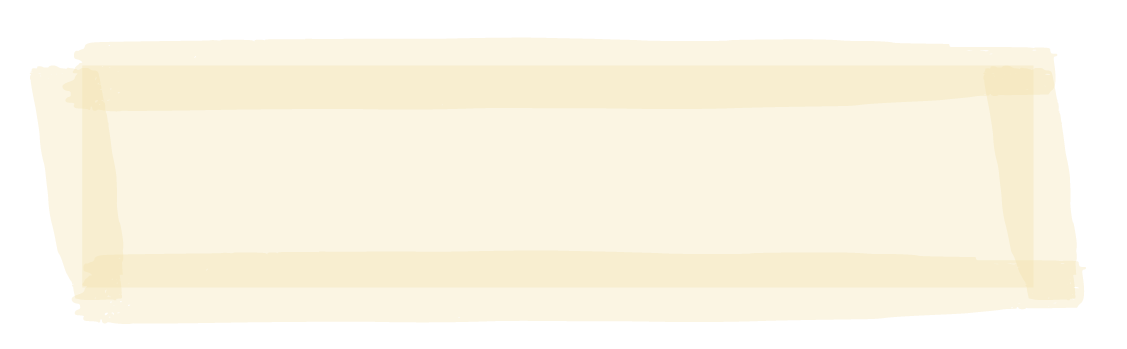 The Marine Stewardship Council is working hard to address illegal fishing as it is not sustainable
When you buy seafood that has the Blue Fish Tick you know that fish has been legally and sustainably caught
MAHI / ACTIVITY
Complete the illegal fishing worksheet
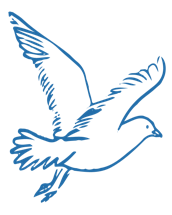 KŌRERORERO / DISCUSSION
IUU fishing threatens the sustainability of fish populations, ecosystems, and the livelihoods of those who fish legally
[Speaker Notes: TEACHER NOTES

How the MSC is working to tackle illegal fishing: http://blog.msc.org/blog/2015/04/01/tackling-illegal-fishing-one-certificate-at-a-time/]
ILLEGAL FISHING
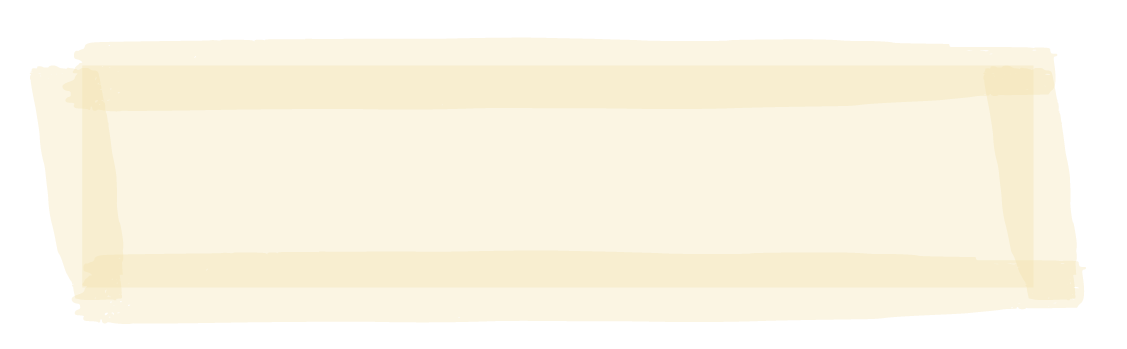 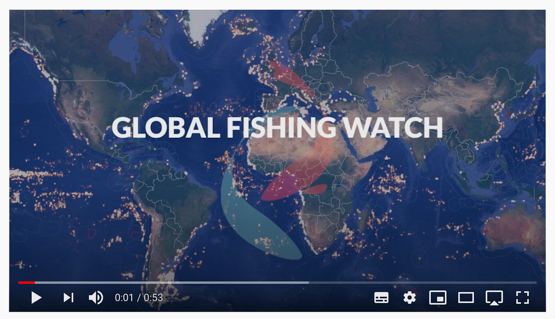 KŌRERORERO / DISCUSSION
Global Fishing Watch is an independent non profit organisation 
Global Fishing Watch track global commercial fishing in real time
MĀTAKI TĒNEI / WATCH THIS
Short film about Global Fishing Watch [0:53]
[Speaker Notes: TEACHER NOTES

USEFUL RESOURCES / RĀRANGI PUKAPUKA
Visit Global Fishing Watch at https://globalfishingwatch.org/map/

Watch this about the Global Fishing Watch https://www.youtube.com/watch?v=ISbIUjCz8Pg


You can also track sustainable fisheries using the MSC Track a Fishery Tool

https://fisheries.msc.org/en/fisheries/ 

CONSIDER
Why are some areas fished more than others?]
ILLEGAL FISHING
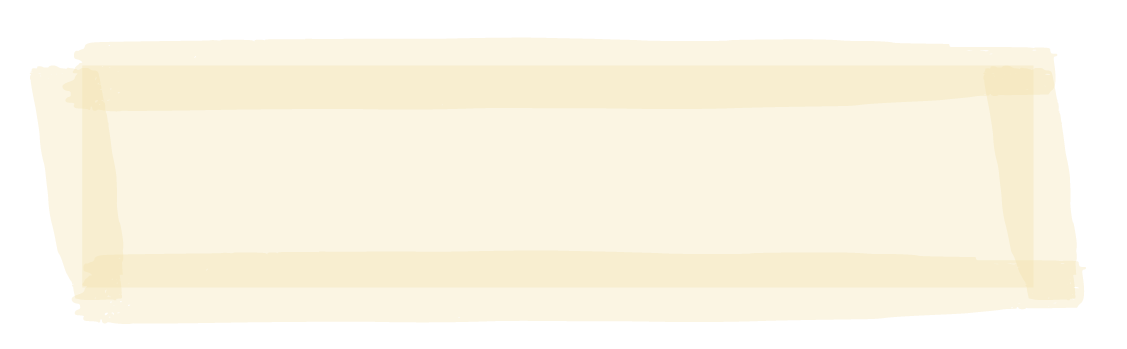 HE PĀTAI / CONSIDER THIS
Look at the global map? Where is most of the fishing activity? Why?
Where is most of the fishing happening around Aotearoa New Zealand right now? 
Which parts of our ocean have the most activity (you can mouse over to see the number of objects)
MAHI / ACTIVITY
Visit the Global Fishing Watch site and explore the map
[Speaker Notes: TEACHER NOTES

Visit Global Fishing Watch at https://globalfishingwatch.org/map/

You can also track sustainable fisheries using the MSC Track a Fishery Tool: https://fisheries.msc.org/en/fisheries/ 

DEEPEN THE INQUIRY
To deepen learning and application of the Global Fishing Watch see a range of tutorials available at: https://globalfishingwatch.org/faqs/#faqs-video-tutorials

QUESTIONS:
Where is most of the fishing happening? Most activity in equatorial regions rather than polar ends of the map. 
Why are some areas fished more than others? Mainly due to higher population (ie. More people living and fishing from mid latitudes than polar ones); (access (some areas easier to reach), underwater topography, currents etc affecting the ecology of the area and the abundance of fish (some areas are just better fishing!), legislation (some areas are protected)

How do you think global fishing watch help in the fight against illegal fishing? (transparency!)]
SLAVERY AT SEAFocus Question: Why do human rights abuses occur on fishing vessels at sea?
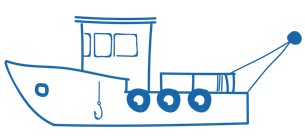 KŌRERORERO / DISCUSSION
Fishing on boats registered here in Aotearoa New Zealand can be a great job!

BUT there are cases of slavery, piracy, and tough working conditions on some overseas fishing boats
Some of these boats fly ‘flags of convenience’
What is a flag of convenience?
Every boat must be registered with a county

Some vessels are registered and fly the flag of countries that cannot or will not enforce any rules

These are ‘flags of convenience’
[Speaker Notes: TEACHER NOTES


USEFUL RESOURCES / RĀRANGI PUKAPUKA
To learn more about flags of convenience see: 

https://kids.kiddle.co/Flag_of_convenience]
SLAVERY AT SEA
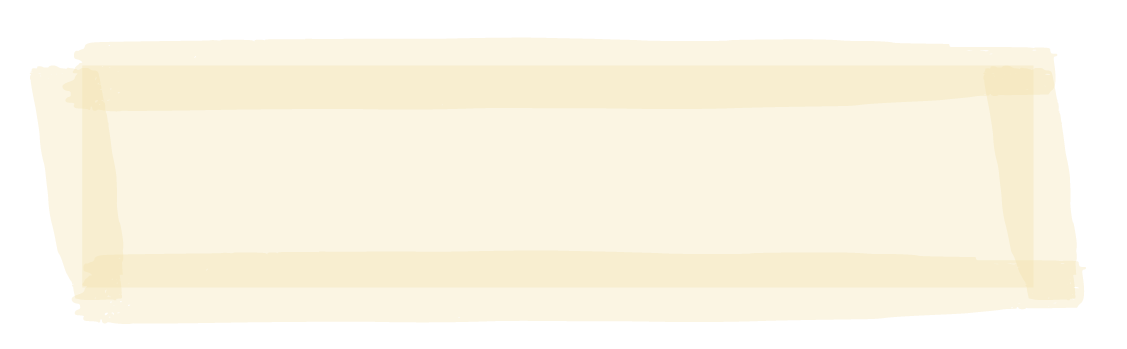 HE PĀTAI / CONSIDER THIS
Watch the film again & list reasons why people being forced to work for long periods of time at sea
KŌRERORERO / DISCUSSION
The Marine Stewardship Council requires all certified fisheries to be checked to ensure they do not use forced labour or child labour aboard their fishing vessels
MĀTAKI TĒNEI / WATCH THIS
Short clip about the problem of forced labour on fishing vessels [1:00]
[Speaker Notes: TEACHER NOTES

Film clip can be found at: https://www.youtube.com/watch?v=MrJEel-n8mQ&feature=emb_logo]
SLAVERY AT SEA
Experts ONLY!
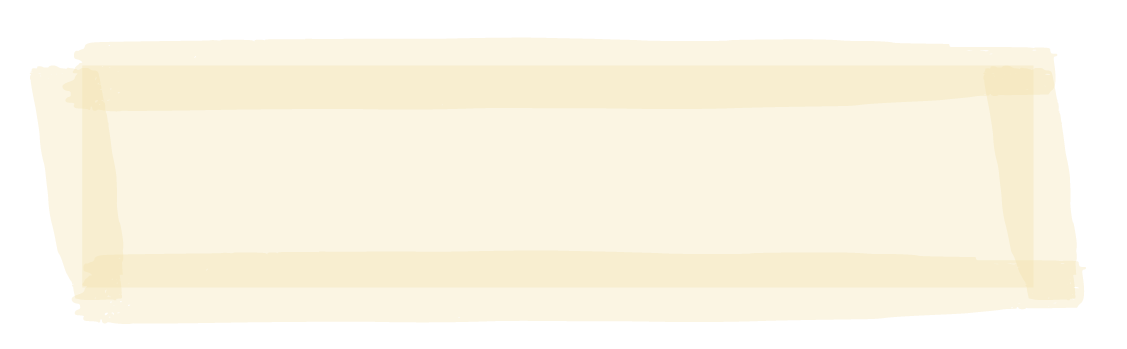 KŌRERO PUKAPUKA / READ
Read about the Human Rights at Sea organisation


HE PĀTAI / CONSIDER THIS
Why were they created and what do they do?
KŌRERORERO / DISCUSSION
Forced labour and slavery at sea do not respect basic human rights
Human rights are rights that are believed to belong to every person
Example of a human right:  the right to equality and freedom from discrimination
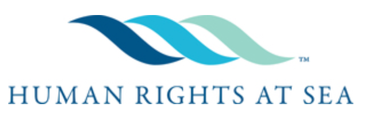 [Speaker Notes: TEACHER NOTES

https://www.humanrightsatsea.org/who-are-we/]
SLAVERY AT SEA
Experts ONLY!
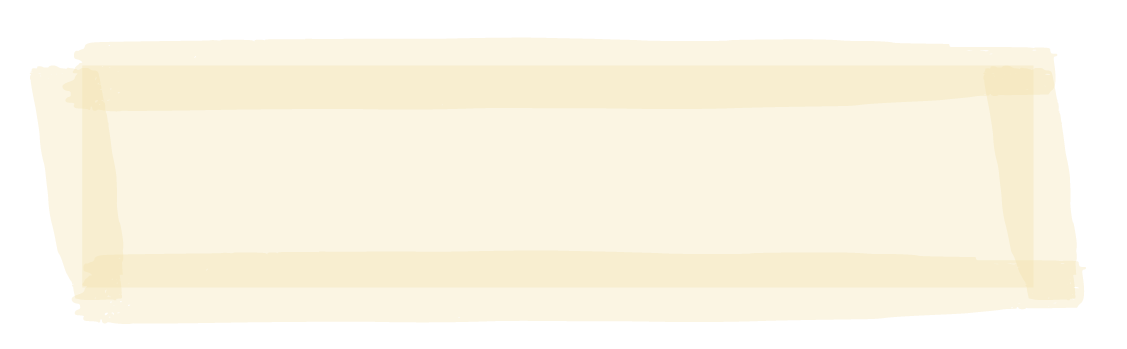 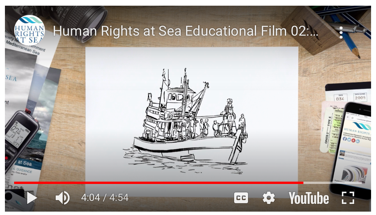 HE PĀTAI / CONSIDER THIS
What are labour rights?
What declaration was made in 1948?
What are three basic worker rights?
Are fishing vessels subject to maritime rights? 
Are labour rights human rights?
MĀTAKI TĒNEI / WATCH THIS
Human Rights at Sea [4:54]
KŌRERO PUKAPUKA / READ
Read more about Marine Stewardship Council & human rights issues at sea!
[Speaker Notes: TEACHER NOTES

Film clip can be found at: https://www.humanrightsatsea.org/educational-material/labour-rights-and-human-rights/ 

He Pātai

What are labour rights? Human rights that relate to work
What is declaration was made in 1948? Universal Declaration of Human Rights
What are three basic worker rights? E.g. Right to work in job of choice; Equal pay; Right to appropriate rest and leisure time or could include Freedom from forced labour; Freedom from child labour etc 
Are fishing vessels included in maritime rights? YES
Are labour rights human rights? YES

MSC on Human Rights: https://www.msc.org/what-we-are-doing/our-approach/forced-and-child-labour]
REVIEWING KEY CONCEPTS
Focusing Question: What have we learnt?
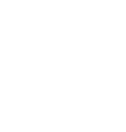 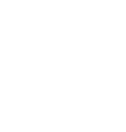 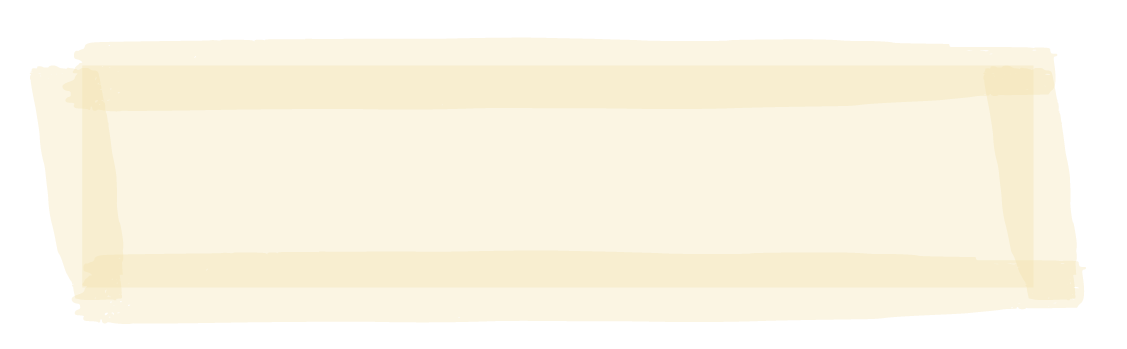 MAHI / ACTIVITY
1. Select a job from the seafood supply chain that you would most love (or if there isn’t one then really not love to do). 
2. Write down and be prepared to explain the following:
a. What is your job?
b. Why you would love / not love to do this job?
c. Where in the supply chain would your job fit?
d. In your job how could you help prevent illegal fishing?
3. Create a line across the room with ocean at one end and the plate at the other.  Place yourself in that job along that ocean to plate supply chain line.
[Speaker Notes: TEACHER NOTES]
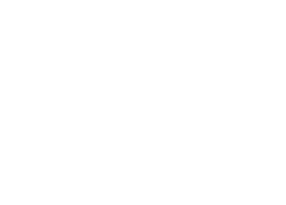 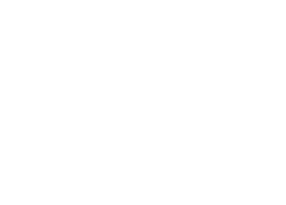 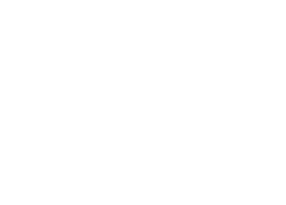 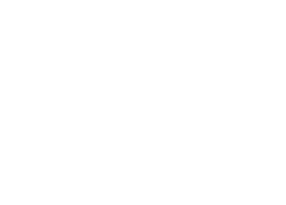 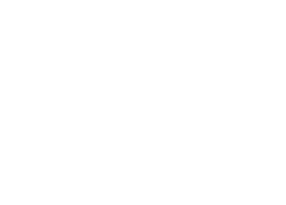 He kura kainga te moana, he kura huna te moana

The oceans environment, 
is a source of untapped knowledge
[Speaker Notes: TEACHER NOTES]